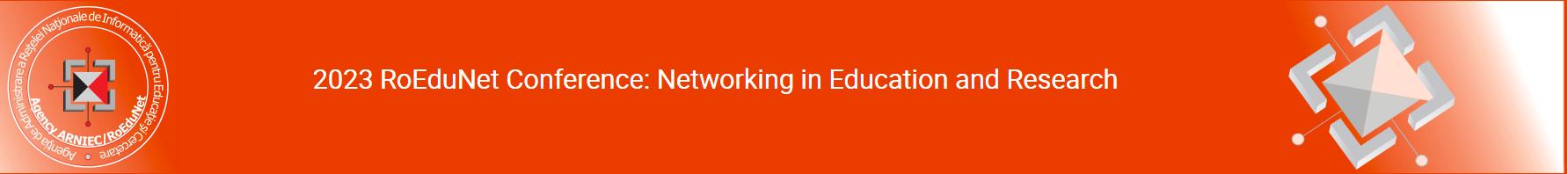 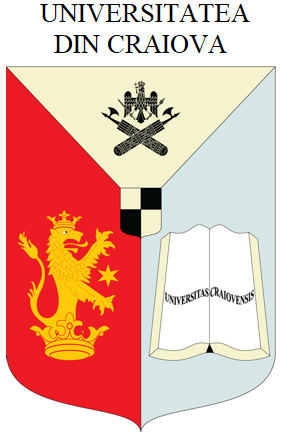 Design and Implementation of a Distributed Firewall Management System for Improved Security
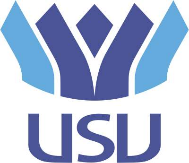 Andrei-Daniel TUDOSIAdrian GRAUR
Alin Dan POTORAC
Doru Gabriel BALAN
Department of Computers, Electronics and AutomationStefan cel Mare University of SuceavaSuceava, Romania
22nd RoEduNet Conference  Networking in Education and Research
Table of contents
Introduction
Concept Architecture – Distributed Firewall
Network Security Management Systems
Centralized vs. Distributed Systems
Advantages of Distributed Network Security Management
Proposed Solution
Diagram of algorithm
Results
Potential Script Improvements
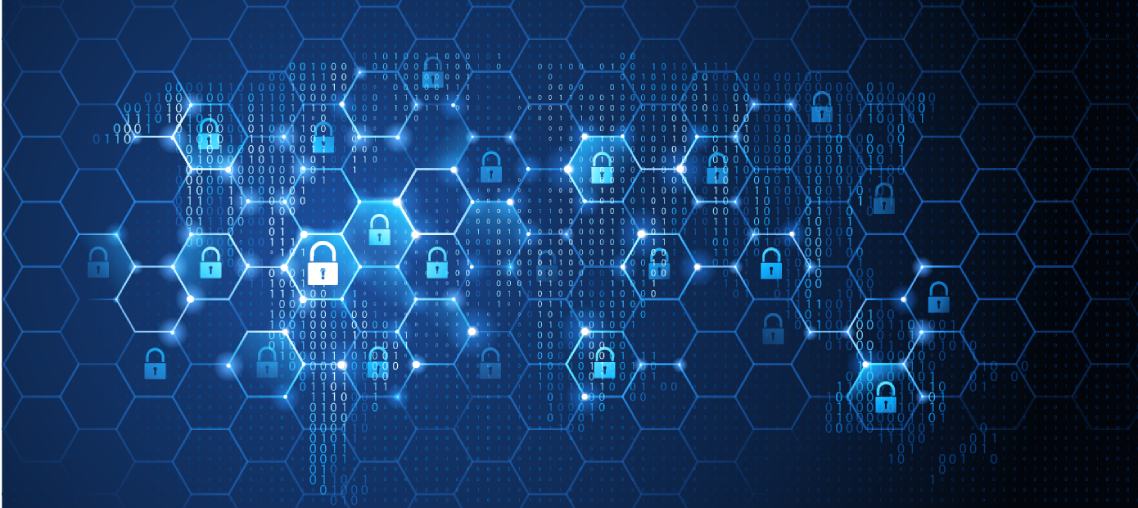 Introduction
Network security is a multifaceted discipline dedicated to safeguarding computer networks and connected devices against a broad spectrum of threats.
These threats encompass malicious activities, unauthorized access, data breaches, and various forms of cyberattacks.
Network Security
In an era marked by digital transformation and data-driven operations, network security assumes critical importance.
Network security is essential to maintaining trust with customers, clients, and stakeholders, as data breaches can have severe repercussions on reputation and financial stability.
Significance of Network Security
[Speaker Notes: Significance of Network Security - It plays a pivotal role in preserving the confidentiality, integrity, and availability of sensitive information and critical systems.]
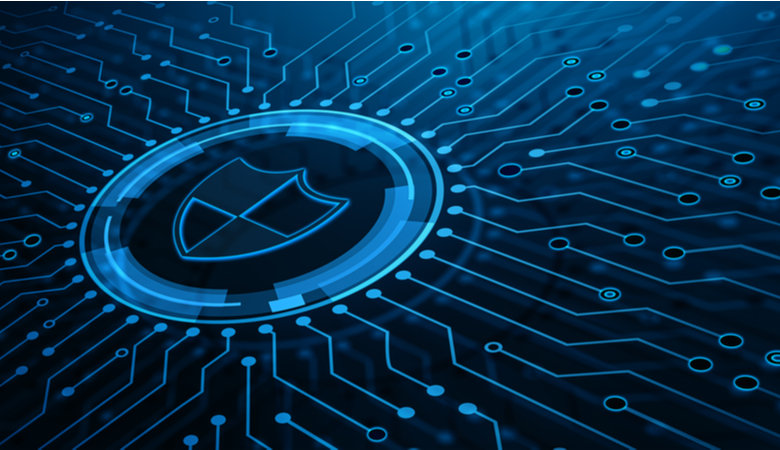 The landscape of network security is continuously evolving, presenting new and sophisticated challenges.
Threats can originate from various sources, including hackers, malware, and external attacks.
These threats can compromise not only data but also disrupt operations and compromise the trust of users.
Challenges and Threat Landscape
To address these challenges, organizations turn to network security management systems.
These systems are designed to provide a comprehensive and proactive approach to network protection.
They encompass a range of technologies, tools, and practices aimed at detecting, preventing, and responding to security threats.
Introducing Network Security Management Systems
[Speaker Notes: Introducing Network Security Management Systems - They encompass a range of technologies, tools, and practices aimed at detecting, preventing, and responding to security threats.
In the context of this presentation, we will delve into the concept of a network security management system, exploring its components and benefits.]
Concept Architecture – Distributed Firewall
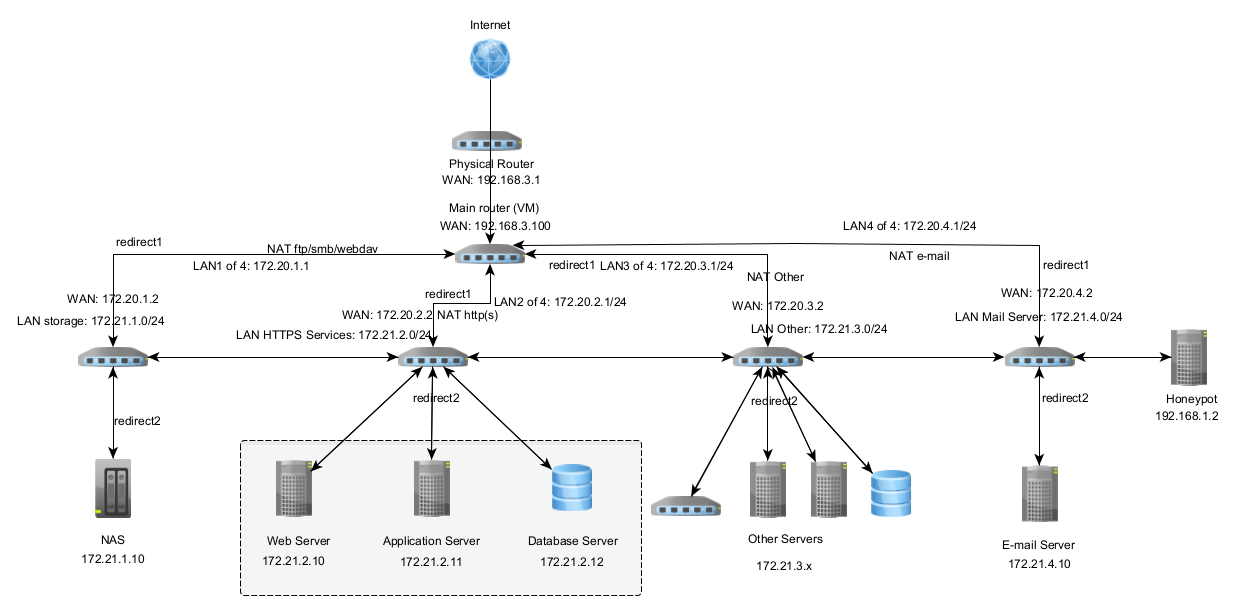 Network Security Management Systems
[Speaker Notes: Network security management systems rely on a combination of critical components to fortify defenses. Three primary components stand out: firewalls, intrusion prevention systems (IPS), and virtual private networks (VPNs).]
Centralized vs. Distributed Systems
The presentation will delve into the merits of distributed systems, which provide highly scalable and adaptable protection for large or intricate networks.
[Speaker Notes: Network security management systems can be categorized into two main architectures: centralized and distributed.]
Advantages of Distributed Network Security Management
[Speaker Notes: Distributed network security management systems offer a myriad of advantages that are instrumental in fortifying network defenses and ensuring robust protection. Let's delve into some of these key benefits:]
Proposed Solution
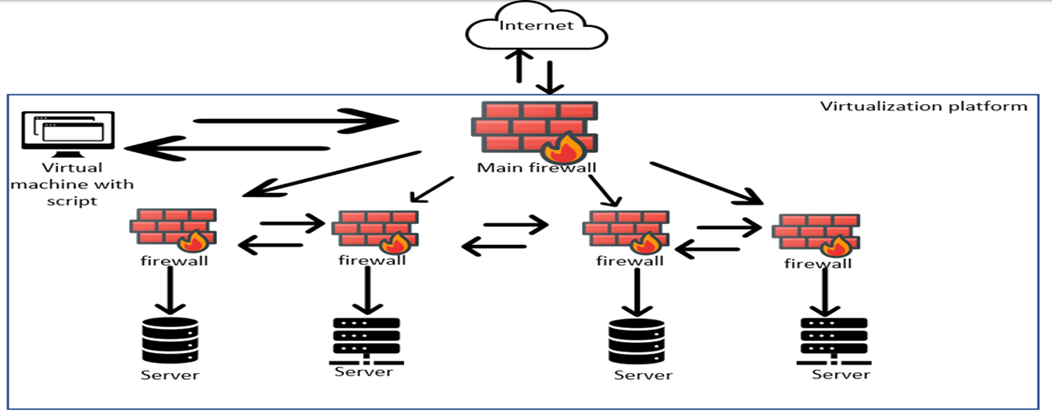 [Speaker Notes: All management and control are handled by a single firewall, allowing only the network administrator to access the entire network from a single location.]
Diagram of algorithm
if [ "$cpu_usage" -gt 75 ] && [ "$network_bandwidth" -gt 1000 ]; then
    optimization_algorithm="aggressive"
elif [ "$cpu_usage" -gt 50 ] && [ "$network_bandwidth" -gt 500 ]; then
    optimization_algorithm="conservative"
elif [ "$cpu_usage" -lt 25 ] && [ "$network_bandwidth" -lt 100 ]; then
    optimization_algorithm="normal"
else
    optimization_algorithm="high_latency"
fi
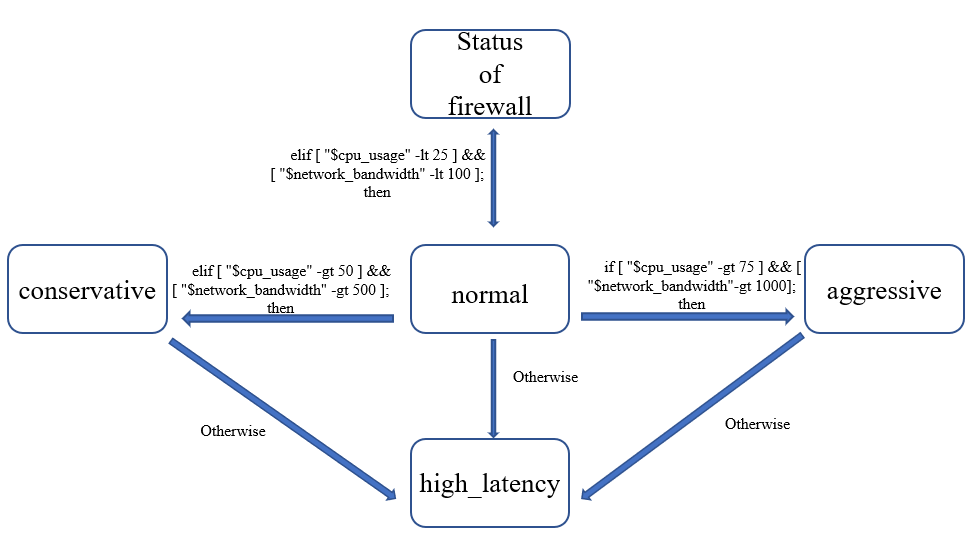 Results
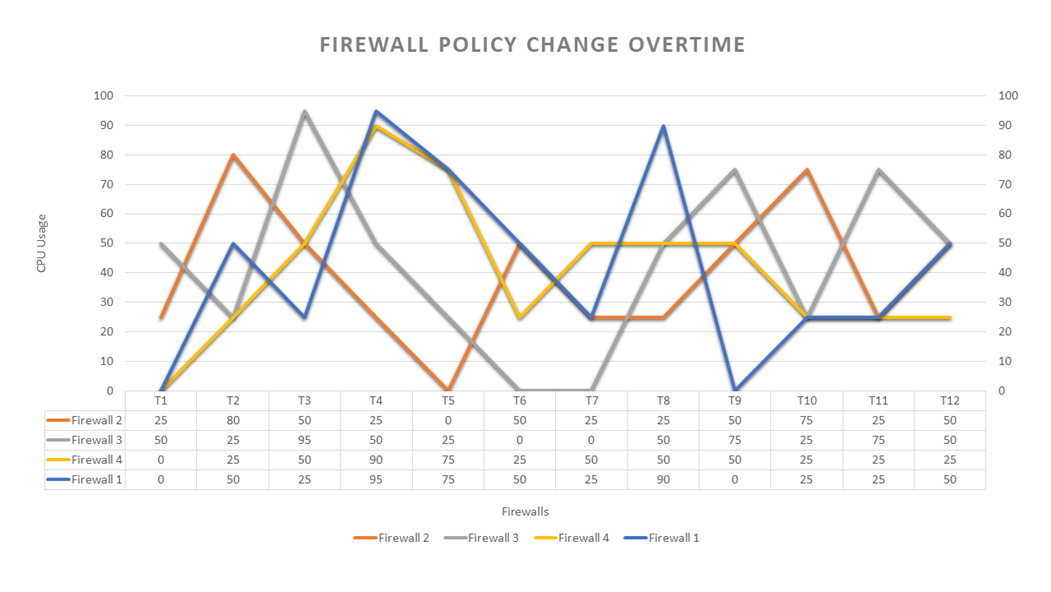 Potential Script Improvements
Conclusion
Thank you!